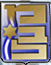 סיור מזרח – הצעה נוספת
ספטמבר 2019
כללי
סיור מזרח הוא חלק מרכזי בתחום  האסטרטגי. 
מדובר בהתנסות שלישית, הנשענת על מרכיבים שנלמדו קודם לכן :  כמו מושגים, חשיבה, תרבות אסטרטגית והיסט. 
בהתנסות הזאת, הדגש הוא על האחרות התרבותית והאסטרטגית.
הסיורים יעשו במתכונת משתנה.
מטרה
הכרה של תרבות ותפיסה אסטרטגית שונה ואחרת.
הרחבת הידע בתחומי הבטל"מ השונים על ידי מפגש עם נושאים, דמויות, ומקומות. 
הכרות עם מרכיבי העוצמה הלאומית לצד פערים ומתחים שונים. 
הכרות עם משאבי המדינה, רציונאל חלוקתם והשפעתם על הבטל"מ.
פיתוח תפיסה ביקורתית על הנלמד - בין התיאוריה והמעשה.
אחריות משתתפים על הלמידה ועל החוויה.
מתווה
משמעויות
מימוש מלא של למידה עצמאית ושאלת שאלות באופן מיטבי.
שמירה של גבולות המסגרת של הסיור כפי שהוא מתוכנן בגרף ובתקציב.
תיתכן בחירה של אותה מדינת יעד על ידי צוות אחד או יותר. המענה יינתן באמצעות מיקוד של כל צוות במרכיב אחר של הבטחון הלאומי באותה מדינה שתבחר (יתכן שכל הצוותים יסעו לסין וצריך להיות ערוכים לכך)
יתרונות
מתכונת המייצרת למידה משותפת ועצמאית באופן מלא. 
הכרות טובה יותר עם האחרות האסטרטגית.
הכנה והתנסות לקראת סיור ארה"ב.